CQRS+ES On Azure
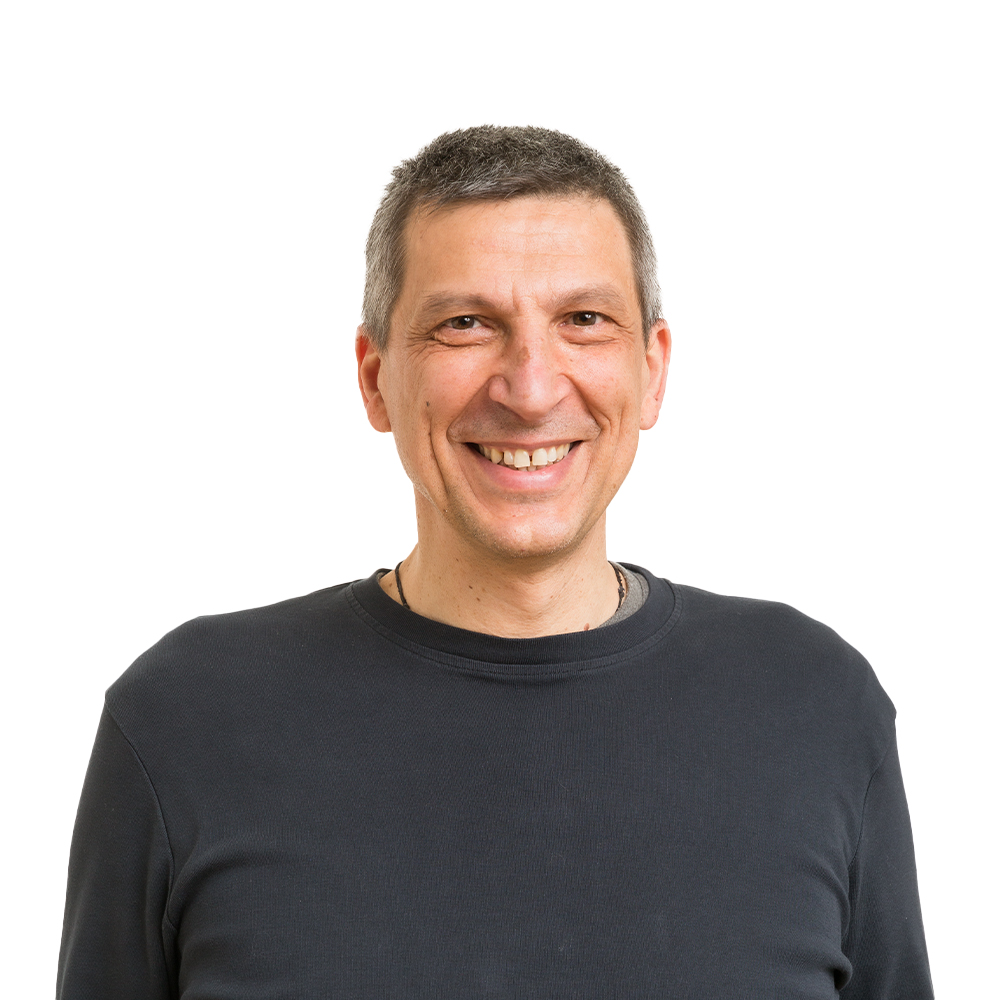 Alberto Acerbis
Disclaimer
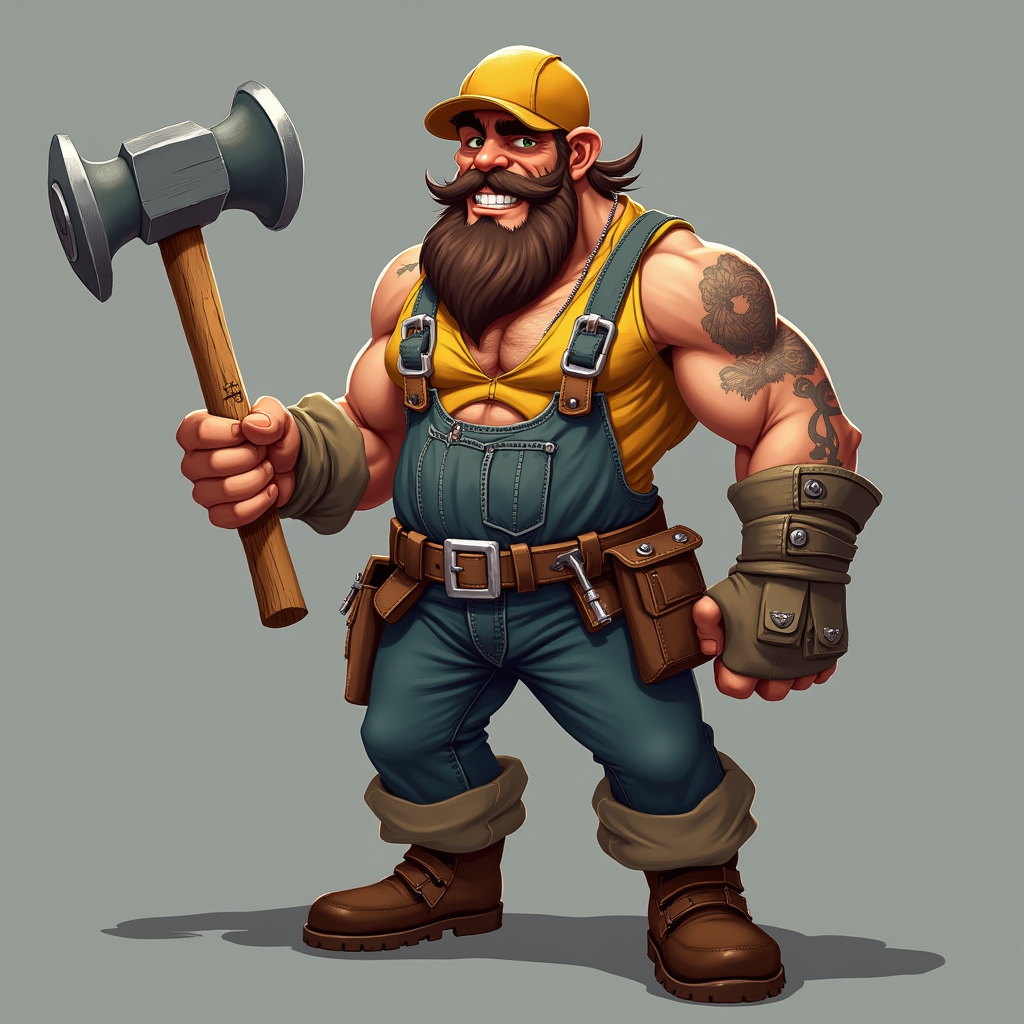 Se l’unico strumento che hai in mano è un martello
Ogni cosa inizierà a sembrarti un chiodo.
Abraham Maslow
CRUD
Semplicità
Modello chiaro per la gestione dei dati
Standard per le operazioni sui dati
Modularità
Ogni operazione è ben definita e separata
Compatibilità con ORM
Facilita lo sviluppo di API REST
POST -> Create
GET -> Read
PUT/PATCH -> Update
DELETE -> Delete
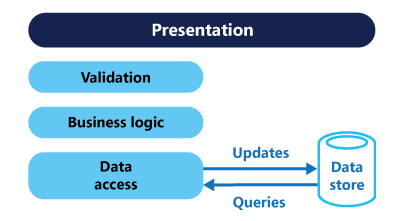 CRUD
Non è adatto per operazioni complesse
Aggregati e transazioni multi-step
Poco adatto per workflow avanzati
Scalabilità limitata nei sistemi distribuiti
Poco adatto a sistemi event-driven
Gestione degli stati
Non tiene traccia dello stato di un aggregato nel tempo
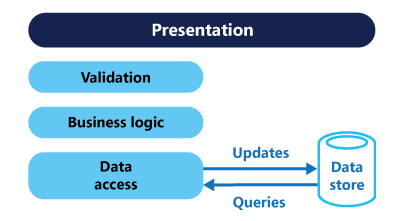 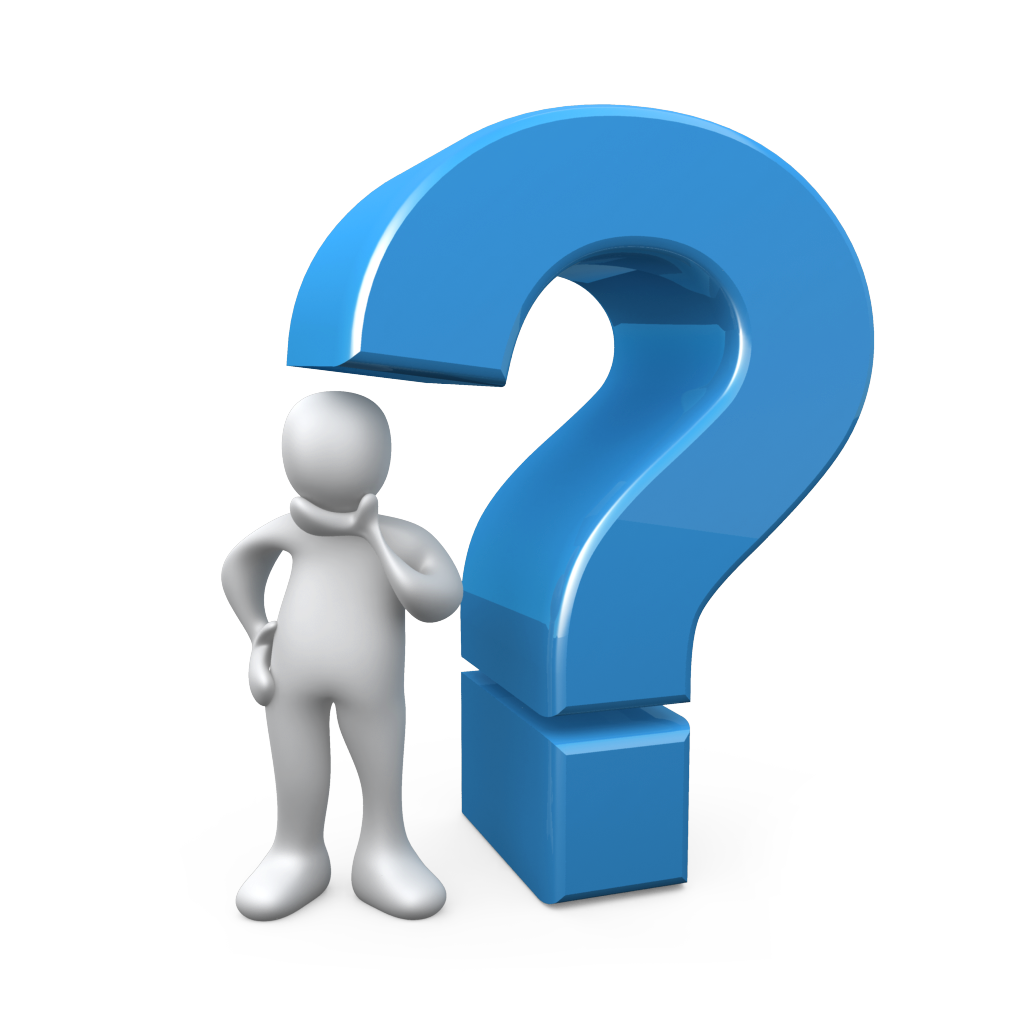 Che Alternativa
Abbiamo?
CQRS
CQS: General Behavioural Pattern
CQRS: Design Pattern
Commands

Write Model
Queries

ReadModel
Command Query Responsibility Segregation
CQRS  for complex domain
Separate Data Structures for Reading and Writing
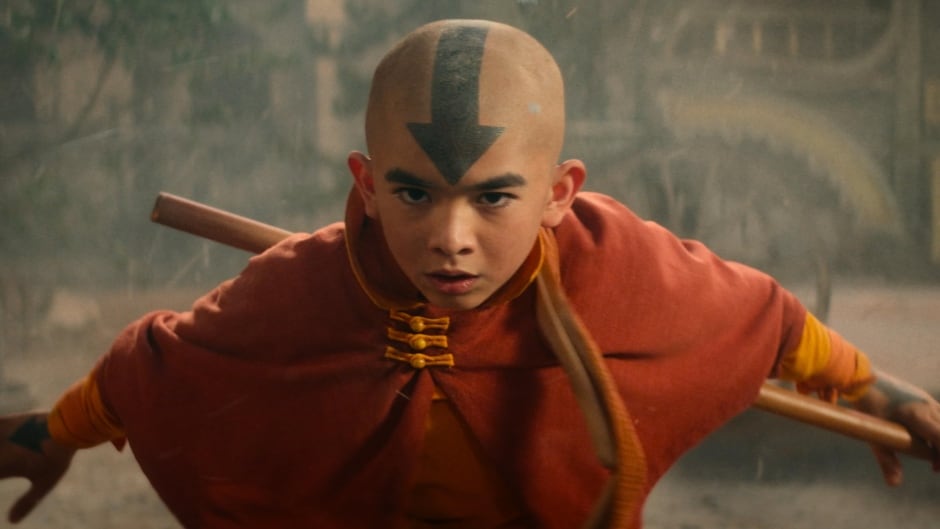 The gain for CQRS has to be balanced against the additional complexity
CQRS isn’t really about events
Event Sourcing
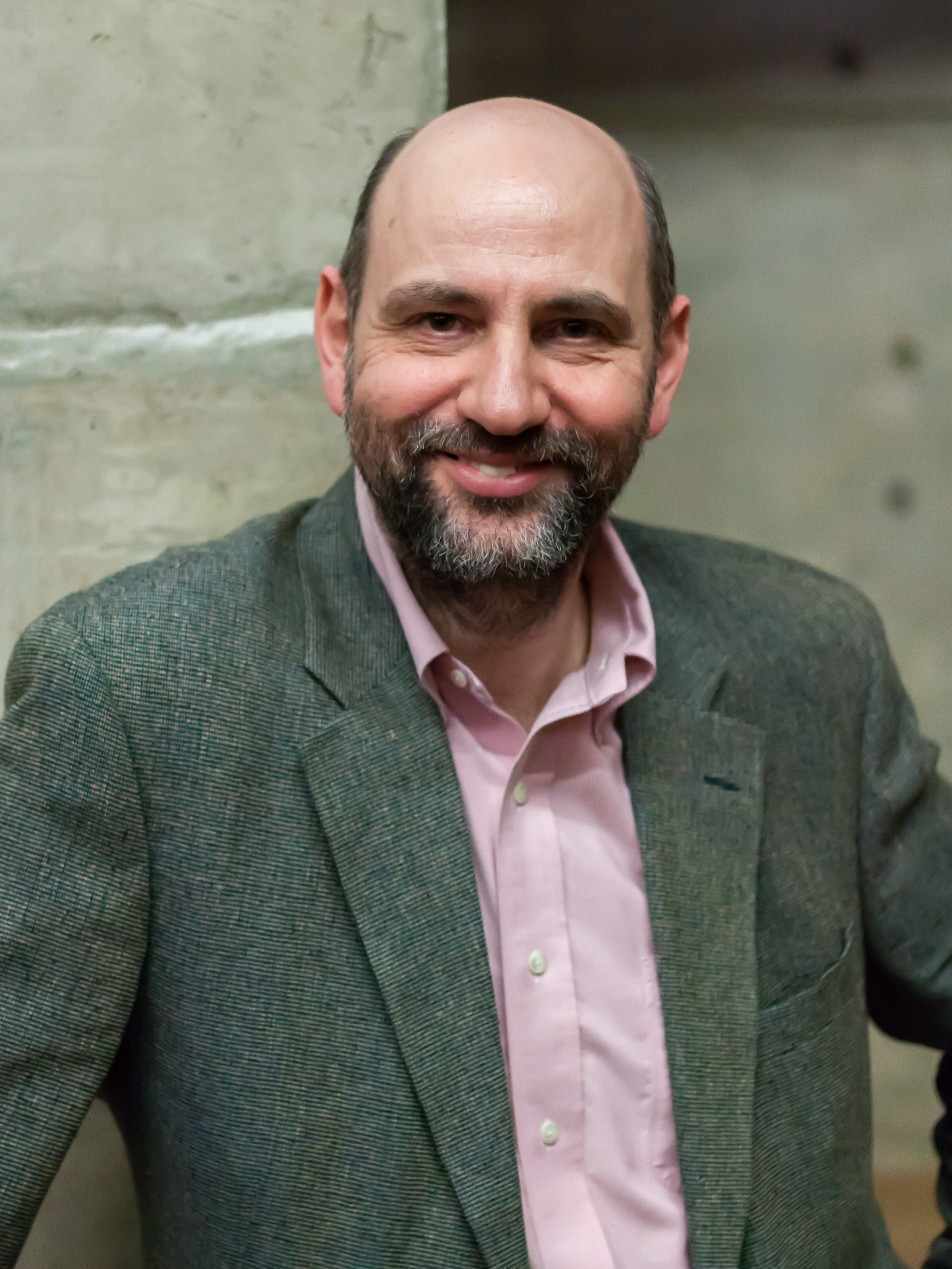 The core idea of event sourcing is that whenever we make a change to the state of a system, we record that state change as an event
We can confidently rebuild the system state by reprocessing the events at any time in the future
CQRS + ES – Pros
Domini complessi o con regole di business articolate.
Carichi sbilanciati tra letture e scritture.
Scenari ad alta scalabilità
Necessità di audit, event sourcing, o tracciabilità.
Interfacce utente molto diverse per la lettura e la scrittura
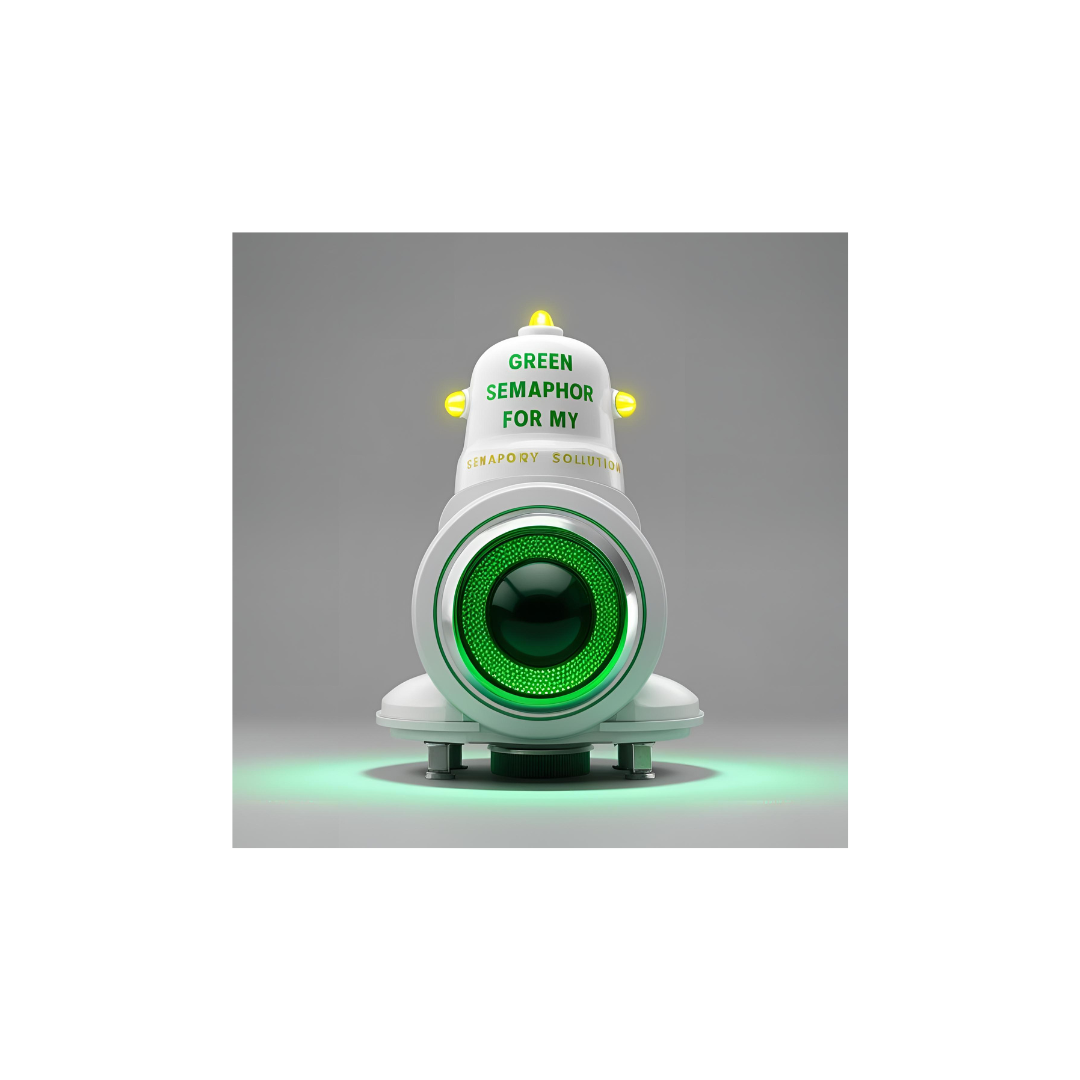 CQRS + ES – Pros
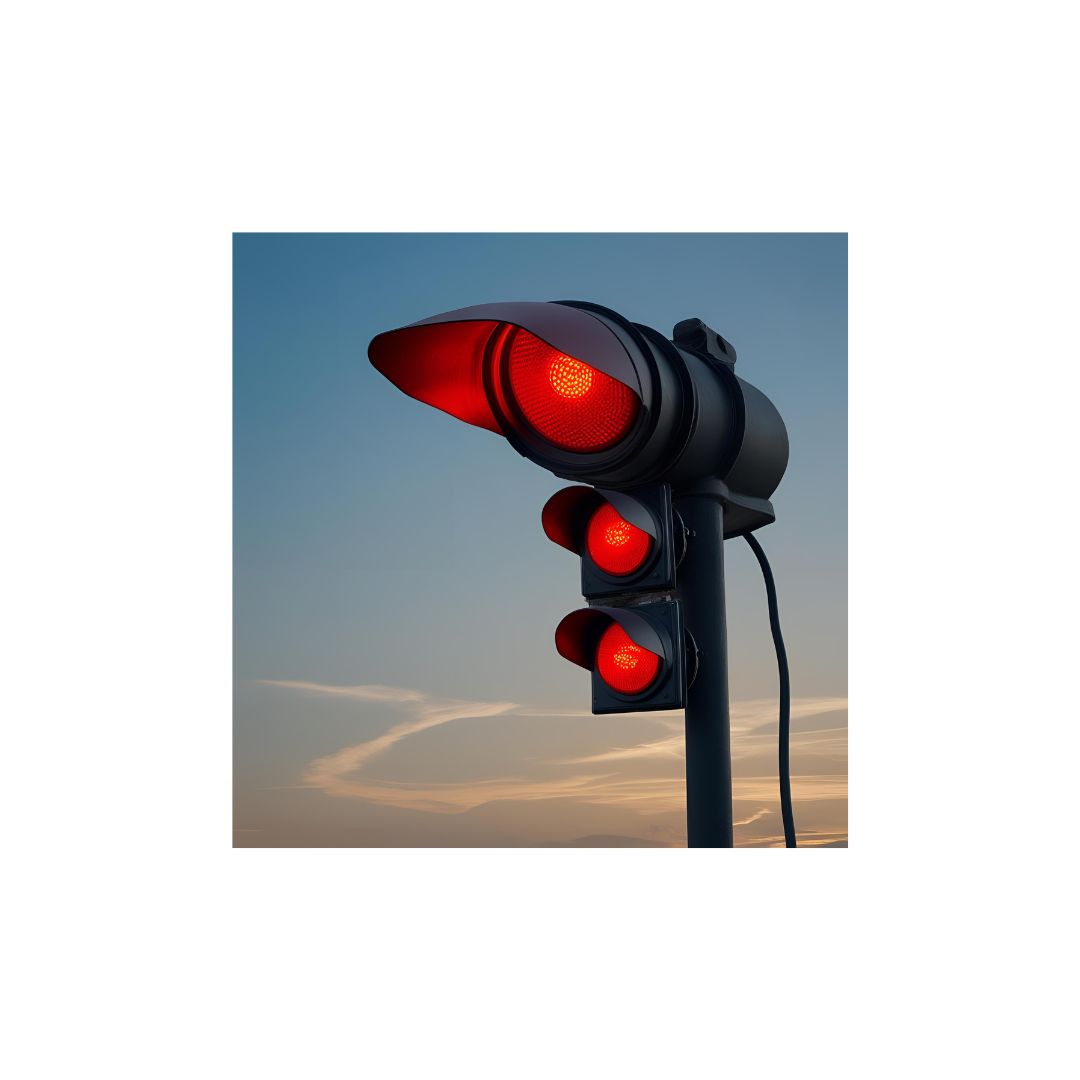 Applicazioni semplici o CRUD standard
Progetti a bassa manutenzione
Time-to-Market critico
Assenza di reali necessità di scalabilità o performance
Misconceptions
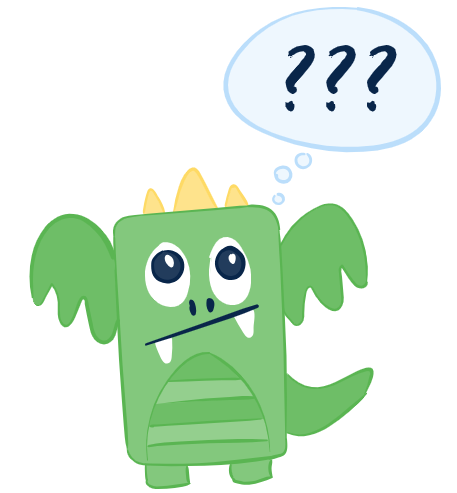 Commands e Queries devono essere eseguiti su database separate e tutto deve essere memorizzato in database separati.
Può essere utilizzato solo con DDD e ti servono sia CQRS che Event Sourcing.
CQRS crea problem di Eventual Consistency.
CQRS necessita sempre di sistemi di messaggistica.
Two Different Databases
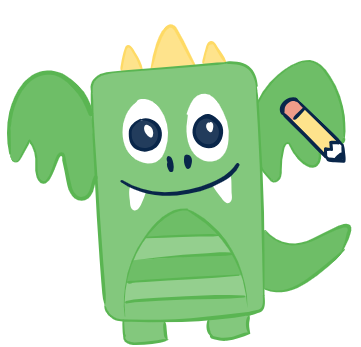 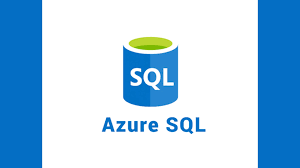 Write Model
Read Model
What We Need?
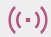 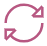 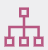 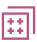 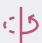 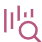 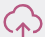 What does Azure offers us?
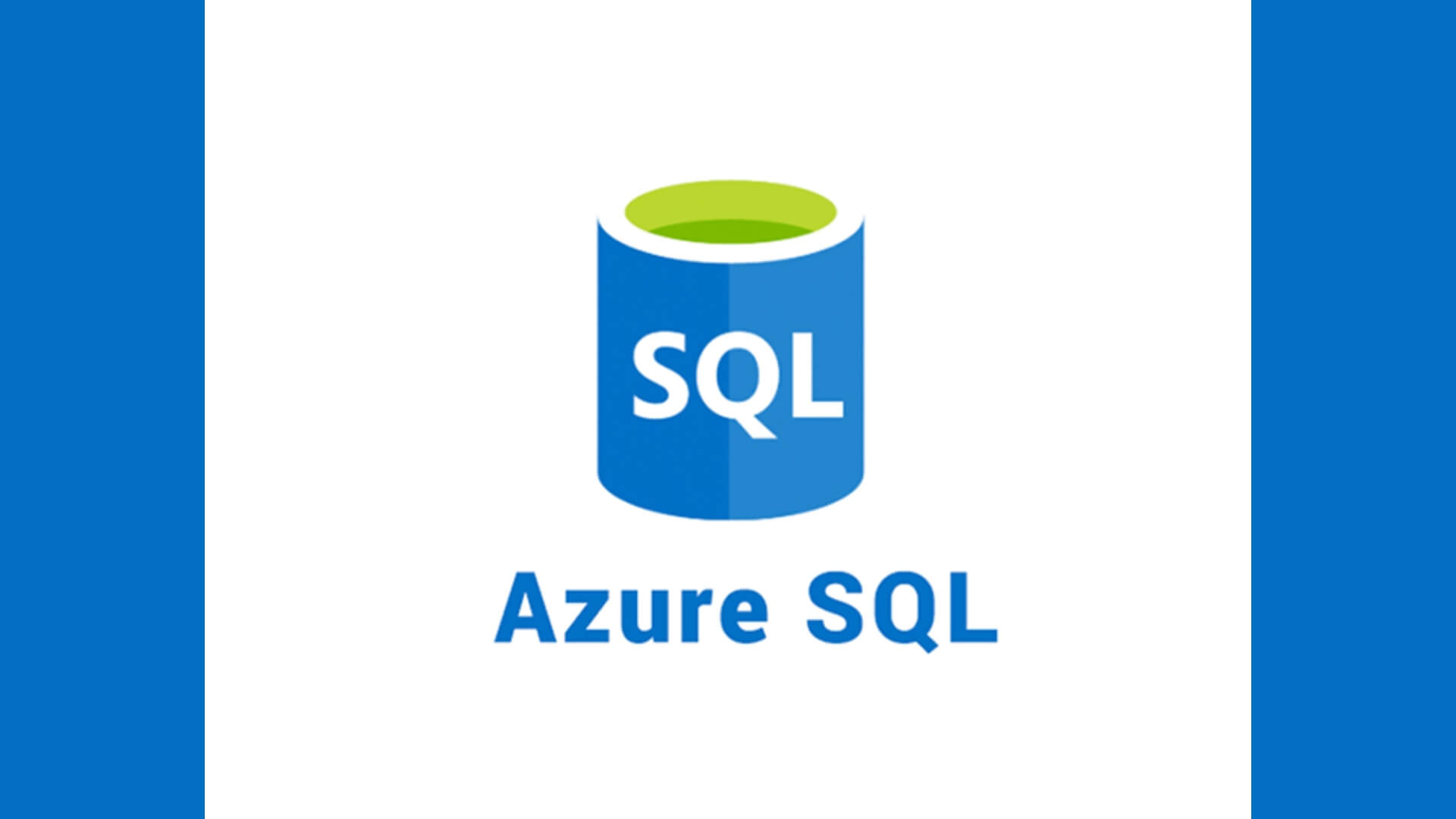 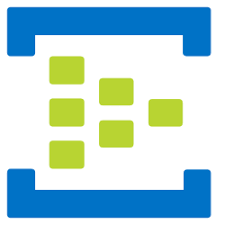 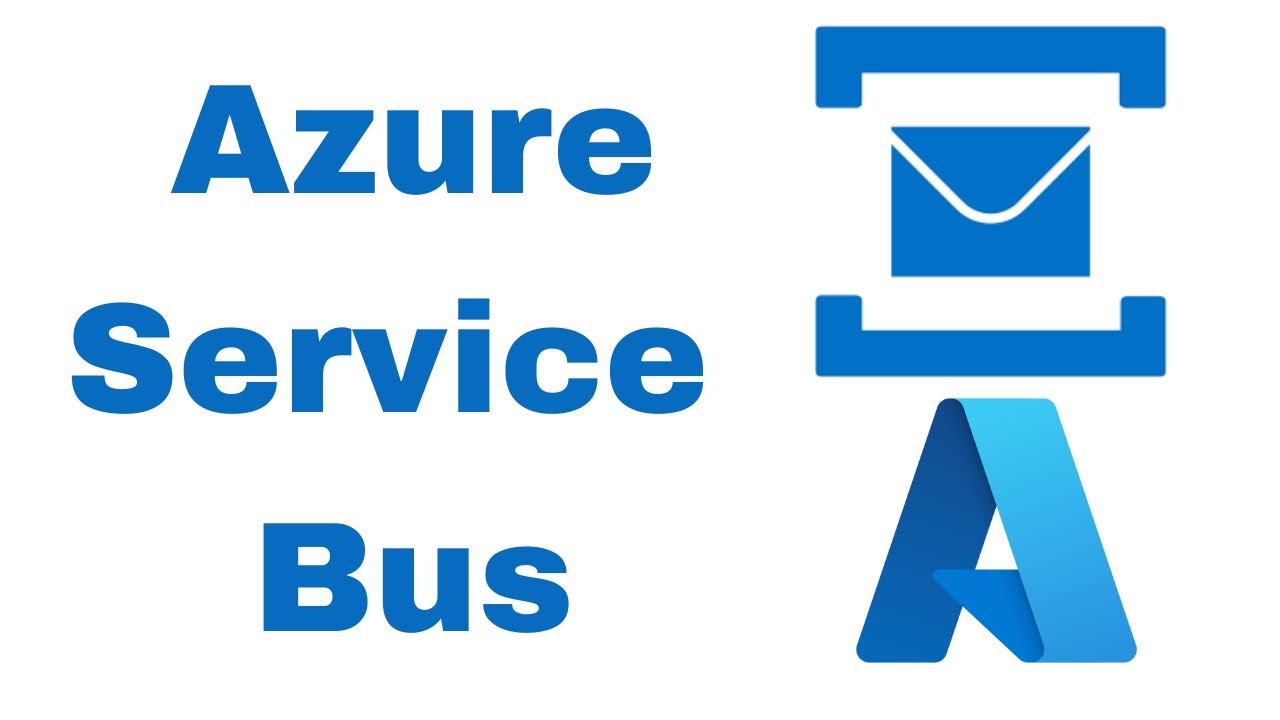 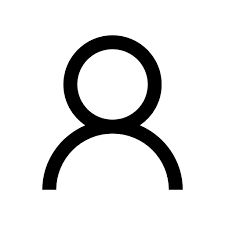 Business
Model
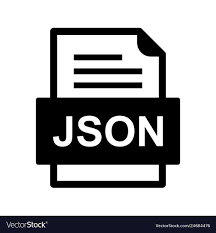 Queue
Command
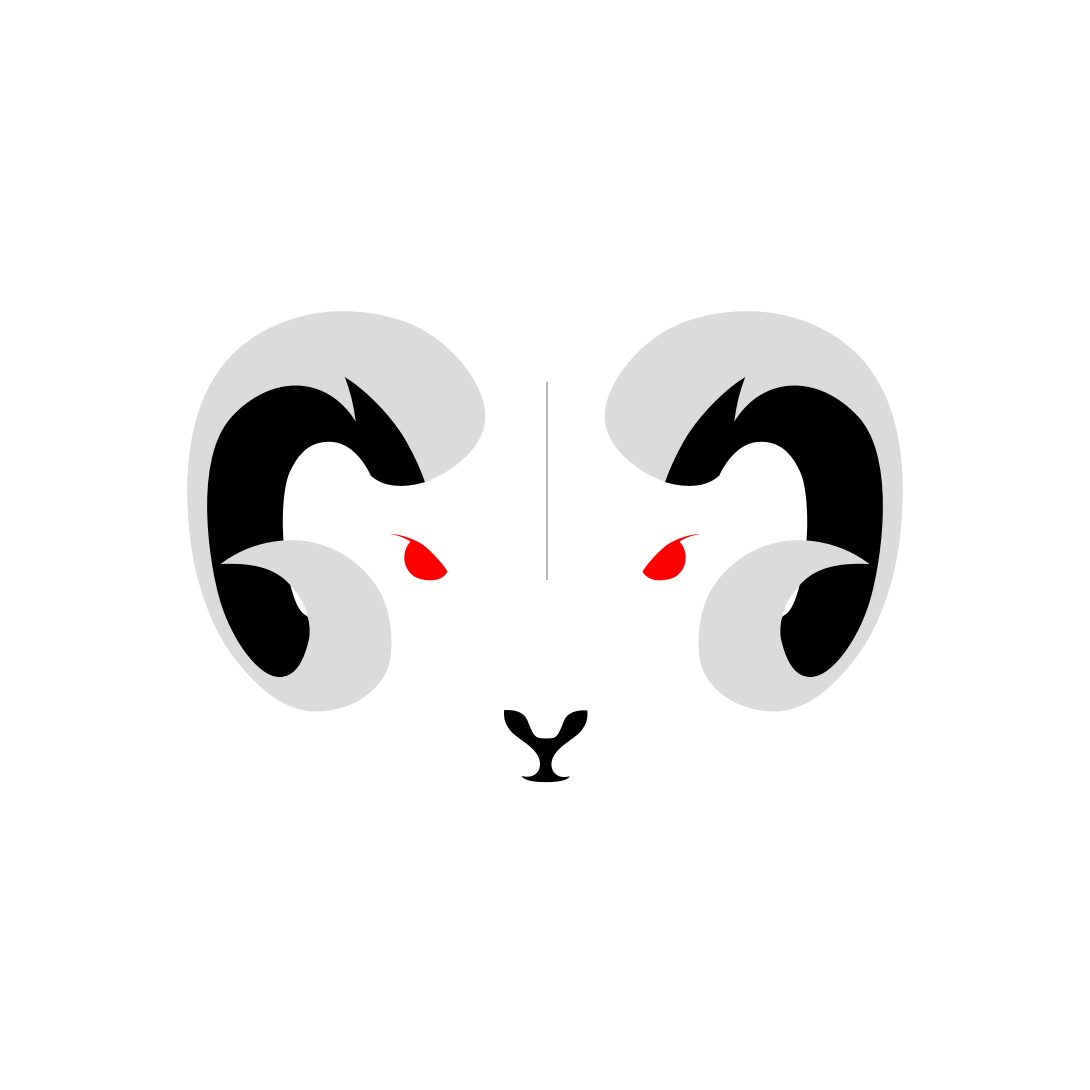 SQL
Eventstore
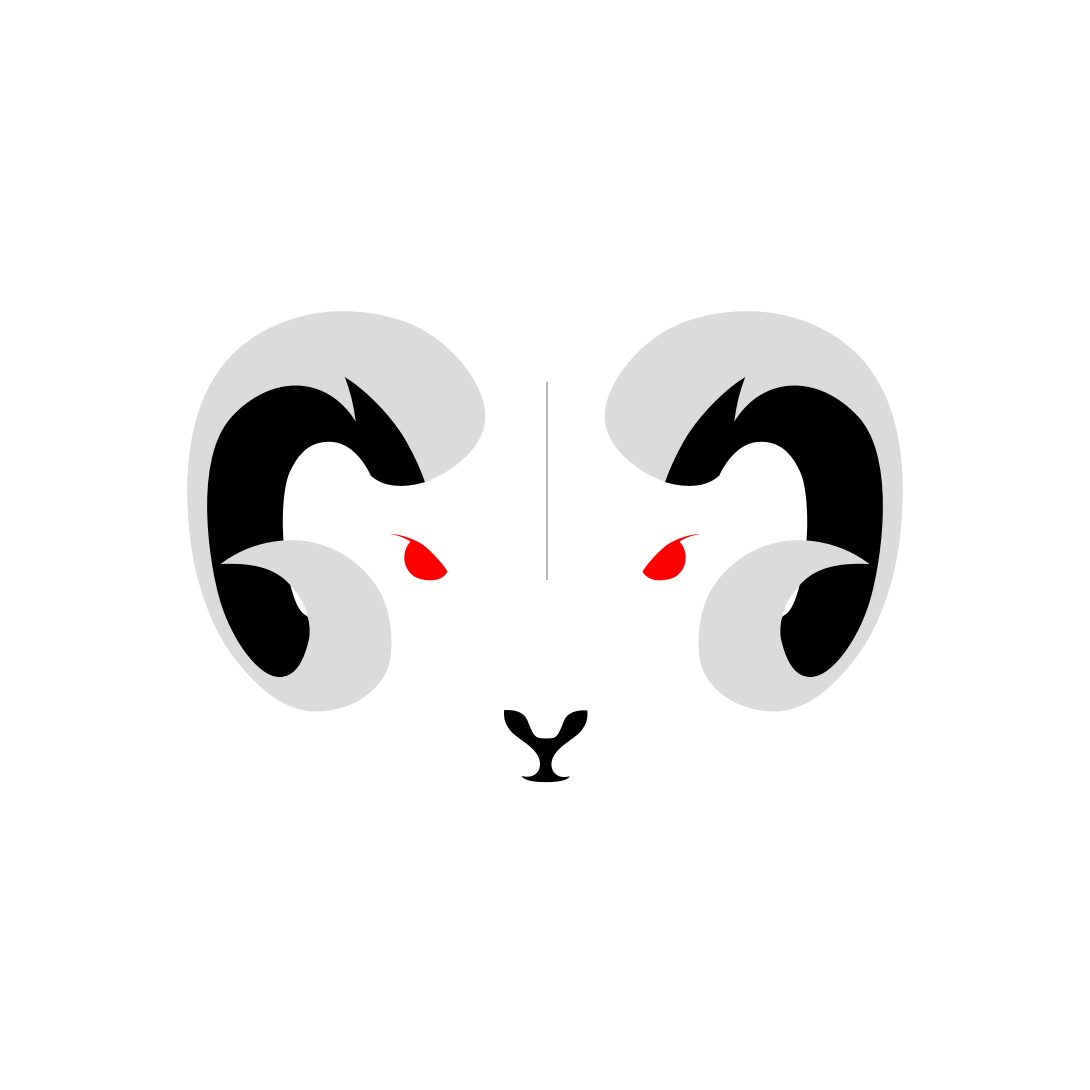 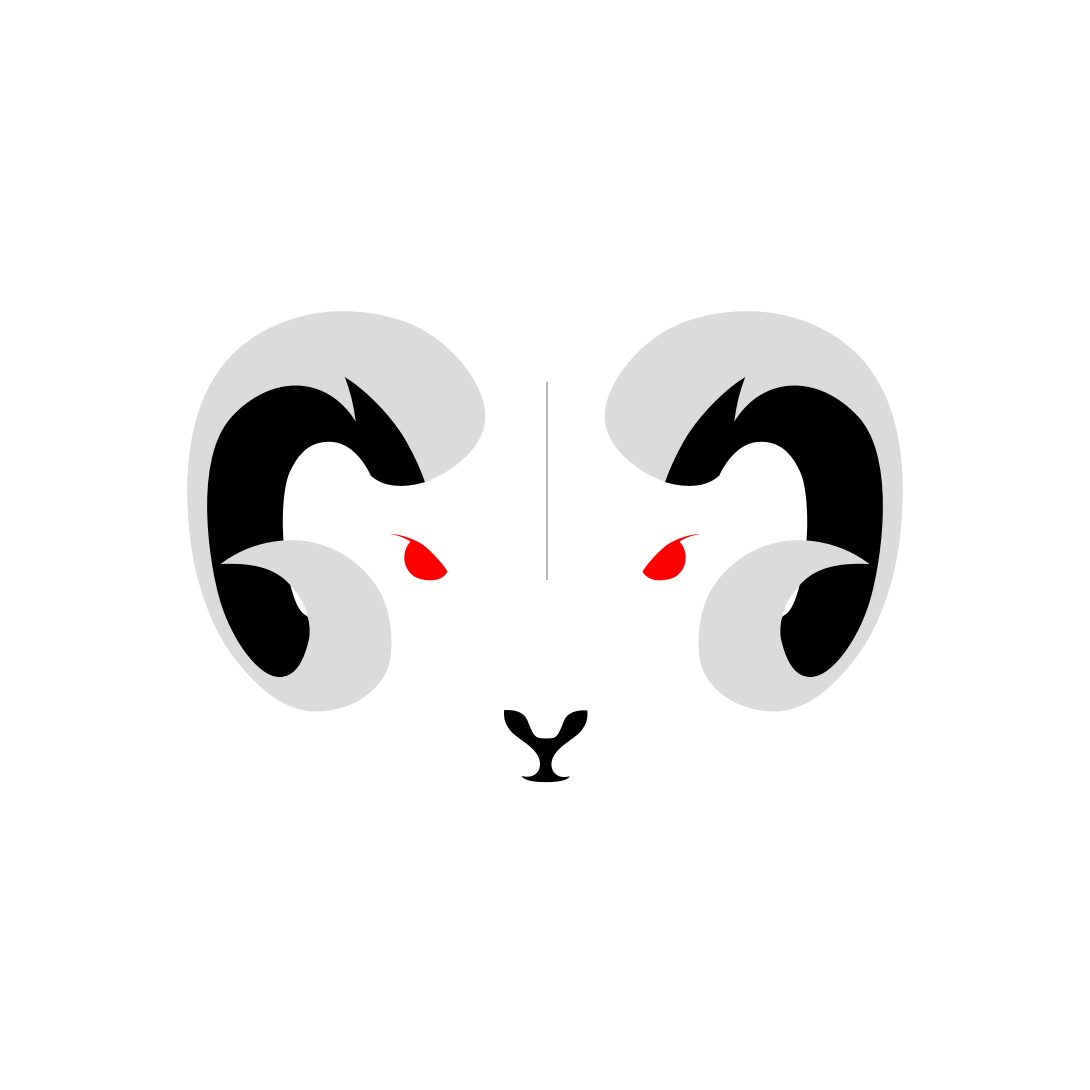 Event
Event Hub
DEMO
What’s new in Azure SQL Server
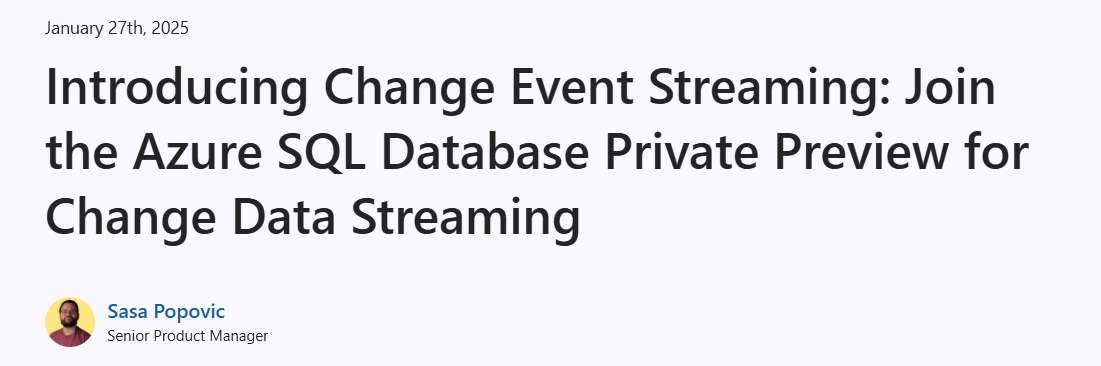 Building event-drive system.
Data Synchronization.
Real-Time analytics.
Auditing and Monitoring.
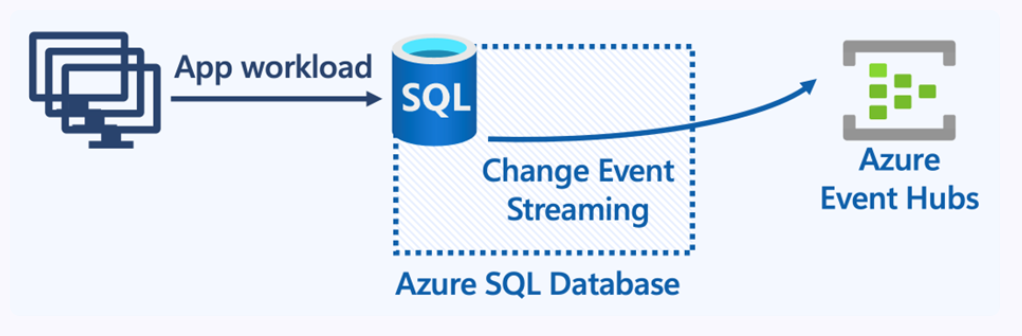 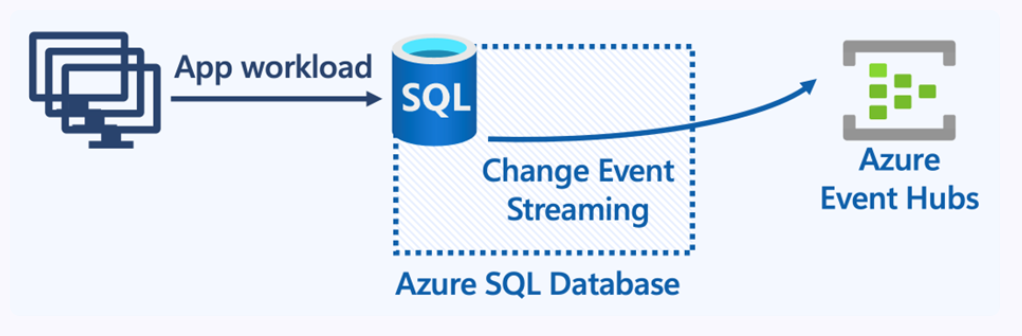 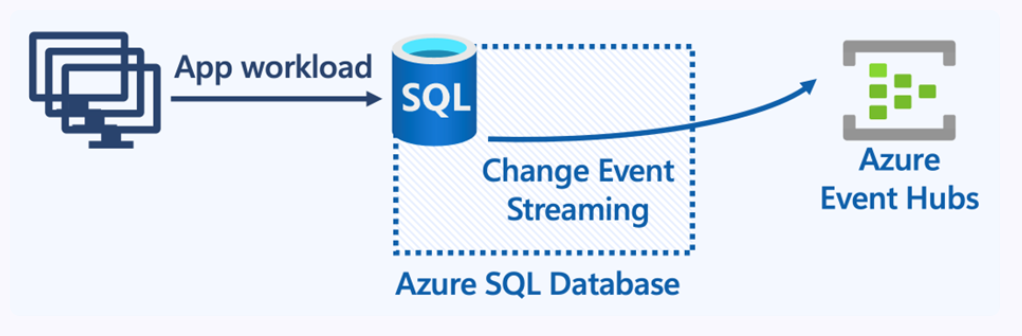 Grazie!
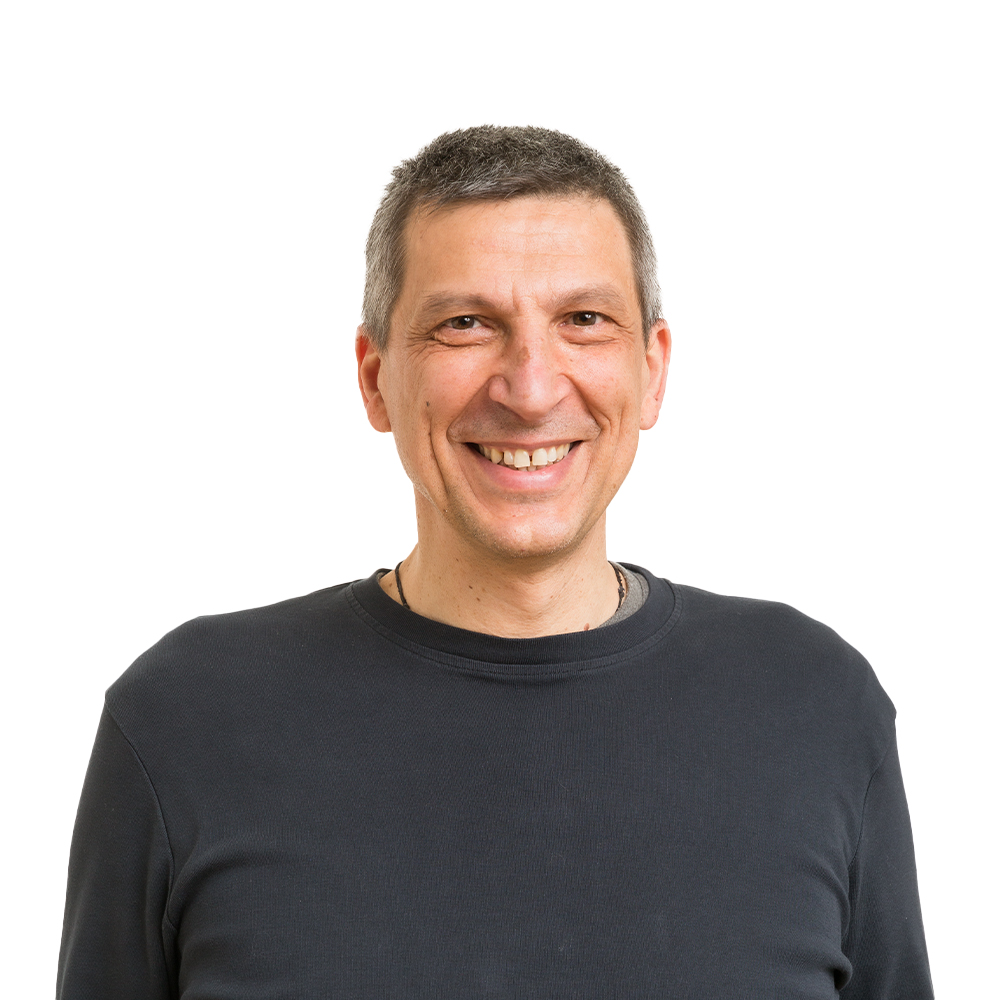 alberto.acerbis@intre.it
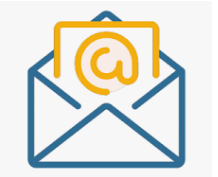 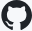 https://github.com/Ace68/GlobalAzure-2025
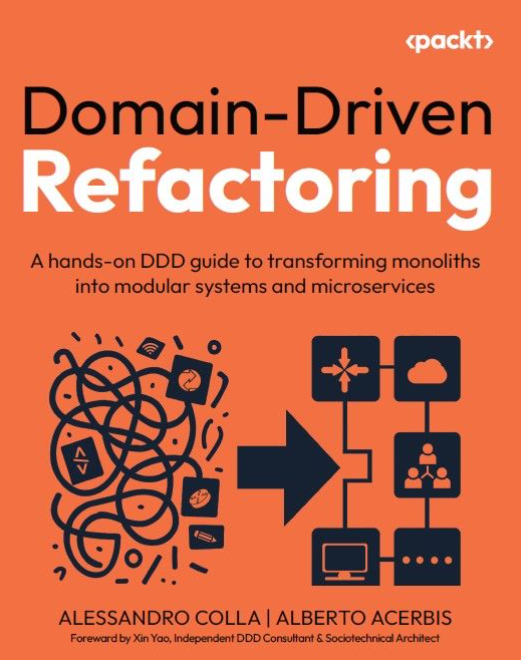 Alberto Acerbis
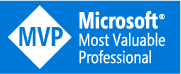 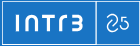 DOMAIN20